What Is the Pharmacist’s Role in Managing mHSPC Doublet and Triplet Regimens?
Lisa Holle, PharmD, BCOP, FHOPA, FISOPP
Clinical Professor
University of Connecticut
School of Pharmacy
Storrs, CT
Resource Information
About This Resource
These slides are one component of a continuing education program available online at MedEd On The Go titled Intensifying ADT in mHSPC: How to Improve Patient Outcomes and Adherence

Program Learning Objectives:
Evaluate recent practice-changing clinical trial data and guideline recommendations for ADT intensification in the treatment of patients with mHSPC
Implement a shared-decision making approach in practice to inform treatment selection and sequencing to maximize exposure to life-prolonging therapies for patients with mHSPC
Explain the roles and responsibilities of oncology pharmacists and nurses in an interdisciplinary care model for patients with mHSPC
Incorporate interdisciplinary strategies to reduce barriers to access, care, and treatment that contribute to racial and ethnic disparities in prostate cancer


MedEd On The Go®
www.mededonthego.com
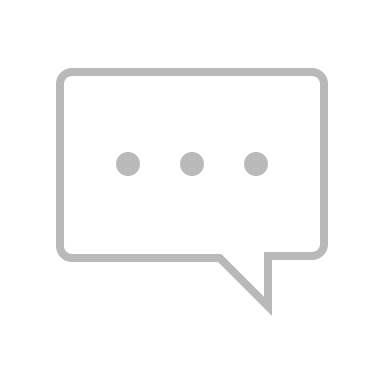 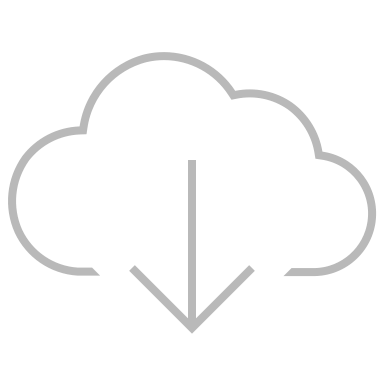 This content or portions thereof may not be published, posted online or used in presentations without permission.
This content can be saved for personal use (non-commercial use only) with credit given to the resource authors.
To contact us regarding inaccuracies, omissions or permissions please email us at support@MedEdOTG.com
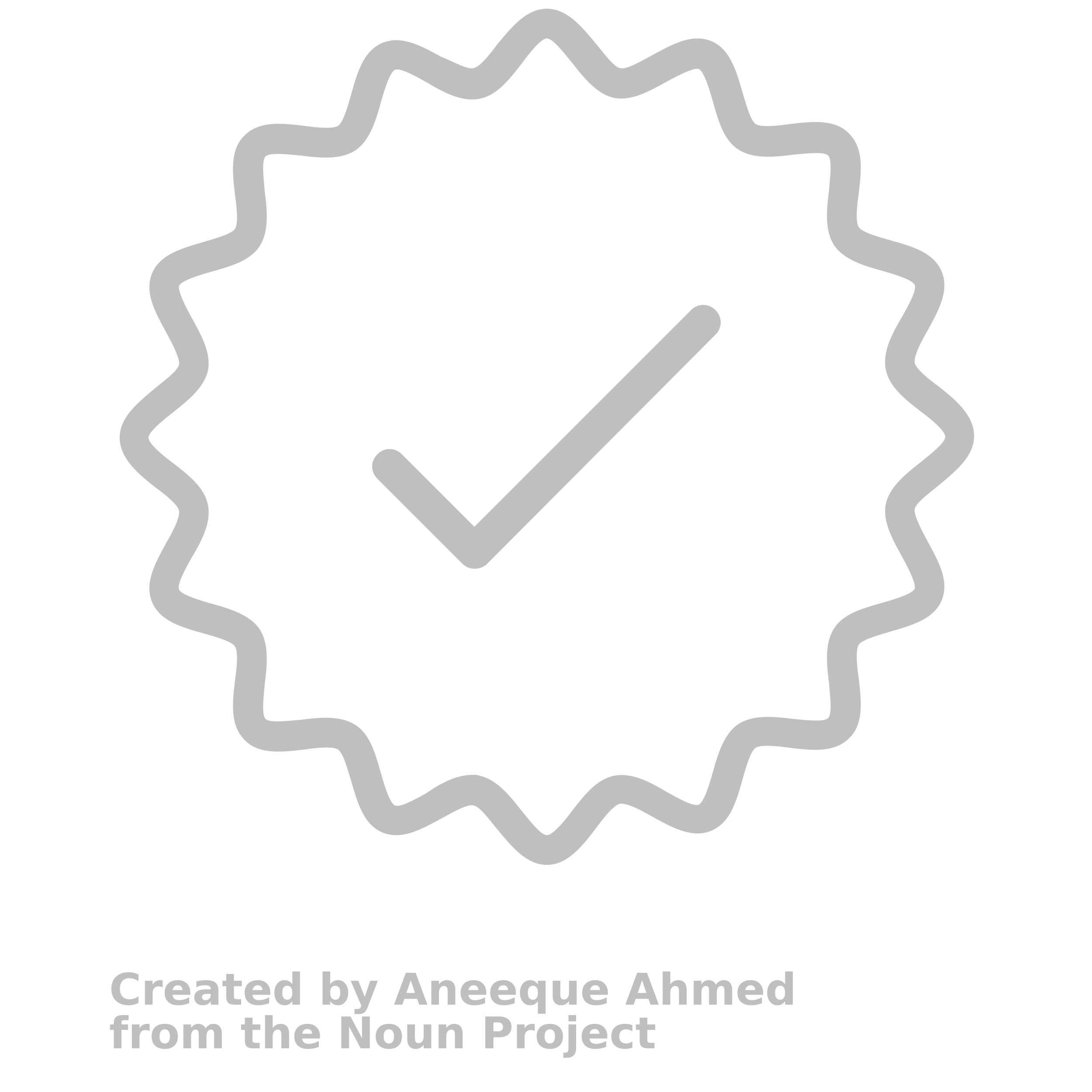 Disclaimer
The views and opinions expressed in this educational activity are those of the faculty and do not necessarily represent the views of Total CME, LLC, the CME providers, or the companies providing educational grants. This presentation is not intended to define an exclusive course of patient management; the participant should use their clinical judgment, knowledge, experience, and diagnostic skills in applying or adopting for professional use any of the information provided herein. Any procedures, medications, or other courses of diagnosis or treatment discussed or suggested in this activity should not be used by clinicians without evaluation of their patient's conditions and possible contraindications or dangers in use, review of any applicable manufacturer’s product information, and comparison with recommendations of other authorities. Links to other sites may be provided as additional sources of information.
Doublet and Triplet Regimens for mHSPC
Doublet Regimens
ADT + abiraterone acetate
ADT + apalutamide
ADT + enzalutamide
Triplet Regimens
ADT + docetaxel + abiraterone
ADT + docetaxel + darolutamide
Fizazi K, et al. N Engl J Med. 2017;377:352-360; James ND, et al. N Engl J Med, 2017;377:338-351; Chi KN, et al. N Engl J Med. 2019;381:13-24; Chi KN, et al. J Clin Oncol. 2021;39:2294-2303; Davis ID, et al. N Engl J Med. 2019; 381:121-131; Fizazi K, et al. The Lancet. 2022;399:1695-1707; Smith MR, et al. N Engl J Med. 2022;386:1132-1142.
Doublet and Triplet Regimens for mHSPC – Evaluating for Drug Interactions
Drug/drug interactions are common with these regimens
Evaluation of home medications and any supportive medications prescribed along with these doublet and triplet regimens should be reviewed before treatment begins
Also, important to consider food interactions:
Abiraterone must be taken on an empty stomach – with food can cause significant and variable increases in the concentration of abiraterone leading to side effects
Darolutamide must be taken with food – its bioavailabilty is improved and dosing based on this interaction
Apalutamide and enzalutamide (and relugolix) can be taken with or without food
Abiraterone acetate [package insert]. Horsham, PA: Janssen Biotech, Inc; 2021; Apalutamide [package insert]. Horsham, PA: Janssen Biotech, Inc; 2023; Darolutamide [package insert]. Whippany, NJ: Bayer HealthCare Pharmaceuticals, Inc; 2022; Enzalutamide [package insert]. Northbrook, IL; Astellas Pharma US, Inc; Pfizer, Inc; 2022; Relugolix [package insert]. Brisbane, CA: Myovant Sciences, Inc; Pfizer, Inc; 2023.
Doublet and Triplet Regimens for mHSPC – Evaluating for Drug Interactions
Abiraterone acetate [package insert]. Horsham, PA: Janssen Biotech, Inc; 2021; Apalutamide [package insert]. Horsham, PA: Janssen Biotech, Inc; 2023;
Darolutamide [package insert]. Whippany, NJ: Bayer HealthCare Pharmaceuticals, Inc; 2022; Enzalutamide [package insert]. Northbrook, IL; Astellas Pharma US, Inc; Pfizer, Inc; 2022;
Doublet and Triplet Regimens for mHSPC – Evaluating for Drug Interactions
Docetaxel [package insert]. Bridgewater, NJ: Sanofi-Aventis, US, Inc; 2023.
Doublet and Triplet Regimens for mHSPC – Monitoring
Hepatitis B serologies at baseline
Abiraterone acetate [package insert]. Horsham, PA: Janssen Biotech, Inc; 2021; Apalutamide [package insert]. Horsham, PA: Janssen Biotech, Inc; 2023;
Darolutamide [package insert]. Whippany, NJ: Bayer HealthCare Pharmaceuticals, Inc; 2022; Enzalutamide [package insert]. Northbrook, IL; Astellas Pharma US, Inc; Pfizer, Inc; 2022;
Doublet and Triplet Regimens for mHSPC – Monitoring
Docetaxel [package insert]. Bridgewater, NJ: Sanofi-Aventis, US, Inc; 2023.
Doublet and Triplet Regimens for mHSPC – Side Effect Management
Hot flashes
Use of nonpharmacologic treatments (i.e., layered clothing and bedding, avoidance of caffeine, alcohol, and hot or spicy food)
Venlafaxine (37.5 mg by mouth daily) reduces number and intensity of hot flashes
Gabapentin moderately decreases hot flashes in a dose-dependent manner
Acupuncture
Loss of libido, erectile dysfunction, shrinkage of penis or testes
Educate patient and refer to sexual health counseling
Phosphodiesterase type 5 inhibitors have variable efficacy
Mechanical devices and penile injections have been used to improve function
Loss of muscle mass and fatigue – encourage regular resistance and weight-bearing exercise
Diabetes, hypertension, hyperlipidemia, cardiovascular disease 
Screen patients for and intervene with typical treatment and risk-reduction options for general population
Encourage healthful eating, smoking cessation, appropriate alcohol consumption, exercise
Sountoulides P, et al. ISRN Urol. 2013;2013:1-8.
Doublet and Triplet Regimens for mHSPC – Side Effect Management
Rash (apalutamide) – oral antihistamines, topical corticosteroids, systemic corticosteroids if need; 80% of patient's rash resolves
Hypothyroidism (apalutamide) – thyroid replacement
Edema and hypersensitivity (docetaxel) 
Ensure patient takes dexamethasone 8 mg po BID day before, day of, and day after docetaxel
Hypersensitivity reaction – consider adding in premeds (antihistamine, H2 blocker and steroids) 30 minute before infusion and/or desensitization
Febrile neutropenia (docetaxel) – assess risk and consider prophylactic pegfilgrastim or filgrastim if occurs, include or dose reduce next cycle
Neuropathy (docetaxel) – dose reduce, if painful can consider duloxetine (only drug shown to be beneficial for CIPN)
Apalutamide [package insert]. Horsham, PA: Janssen Biotech, Inc; 2023; Docetaxel [package insert]. Bridgewater, NJ: Sanofi-Aventis, US, Inc; 2023; Lopriniz CL, et al. J Clin Oncol. 2020;38:3325-3348.
Doublet and Triplet Regimens for mHSPC – Patient Education
Treatment doses and schedule
Supportive medications (eg, antiemetics, dexamethasone for docetaxel)
Drug and food interactions
Storage and handling
Side effects (common and how to manage; serious and when/whom to call)
Contraception/intimacy
Obtaining medication
Dietary counseling
Calcium and vitamin D supplementation
Importance of diet and weight bearing/resistance exercise
Oral Chemotherapy Education
https://www.oralchemoedsheets.com/index.php

Intravenous Cancer Treatment Education
https://www.ivcanceredsheets.com/index.php
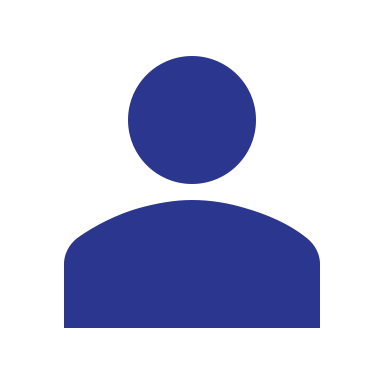 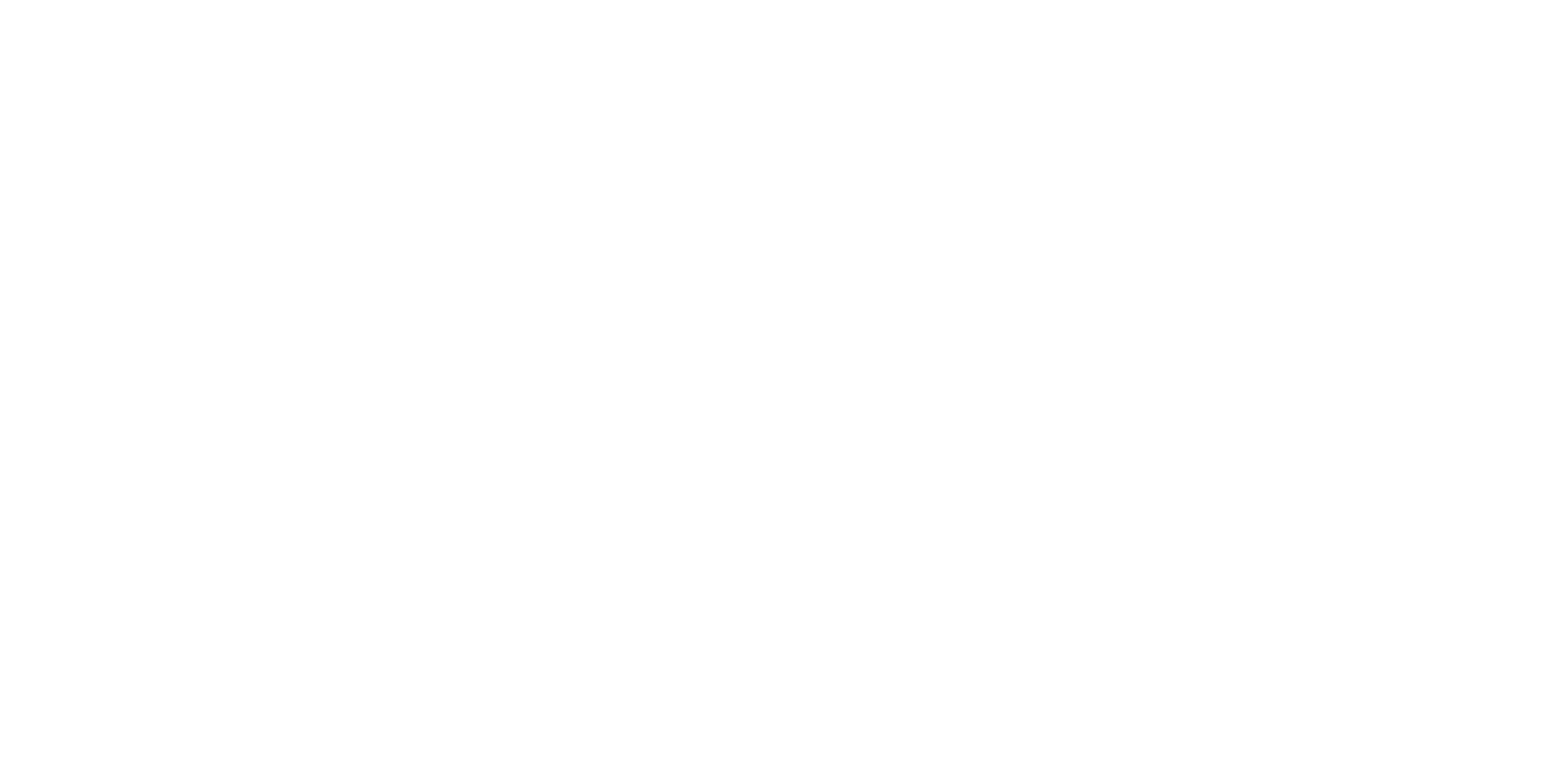 Looking for more resources on this topic?
CME/CE in minutes
Congress highlights
Late-breaking data
Quizzes
Webinars
In-person events
Slides & resources
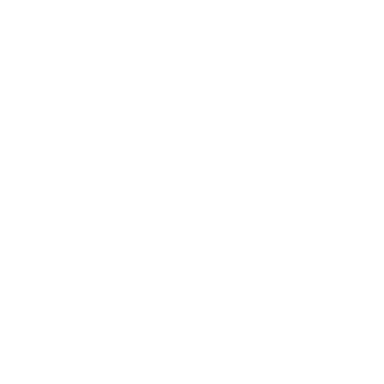 www.MedEdOTG.com